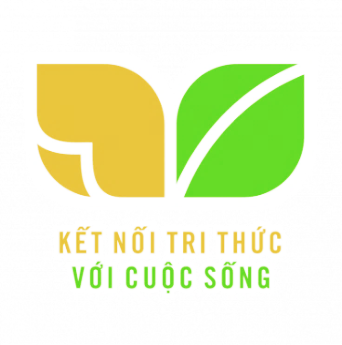 TOÁN
2
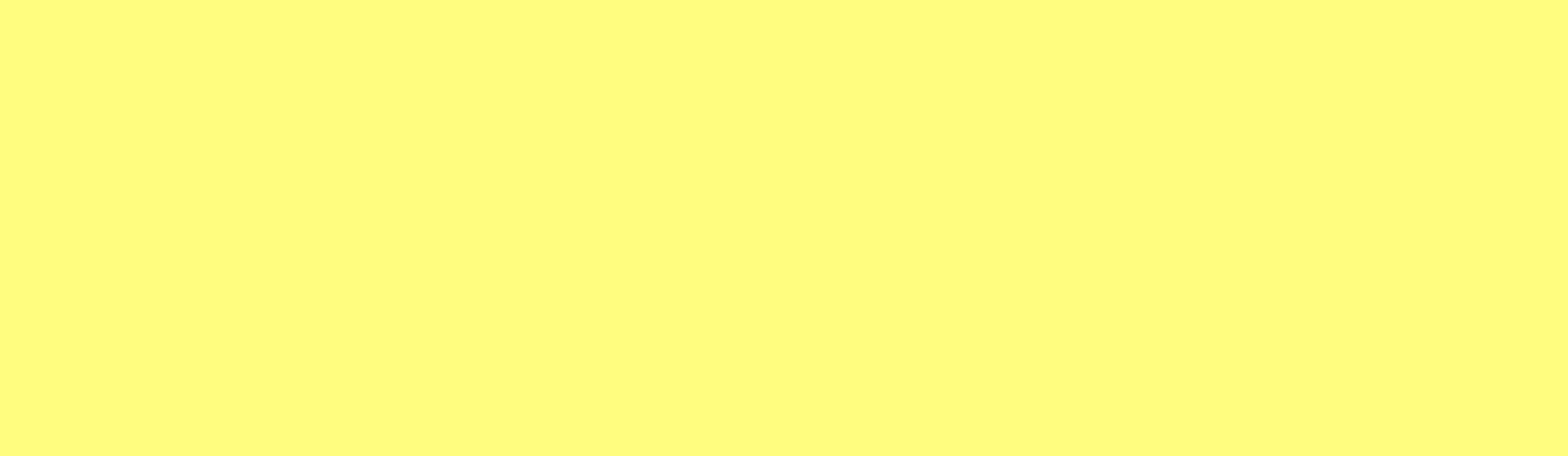 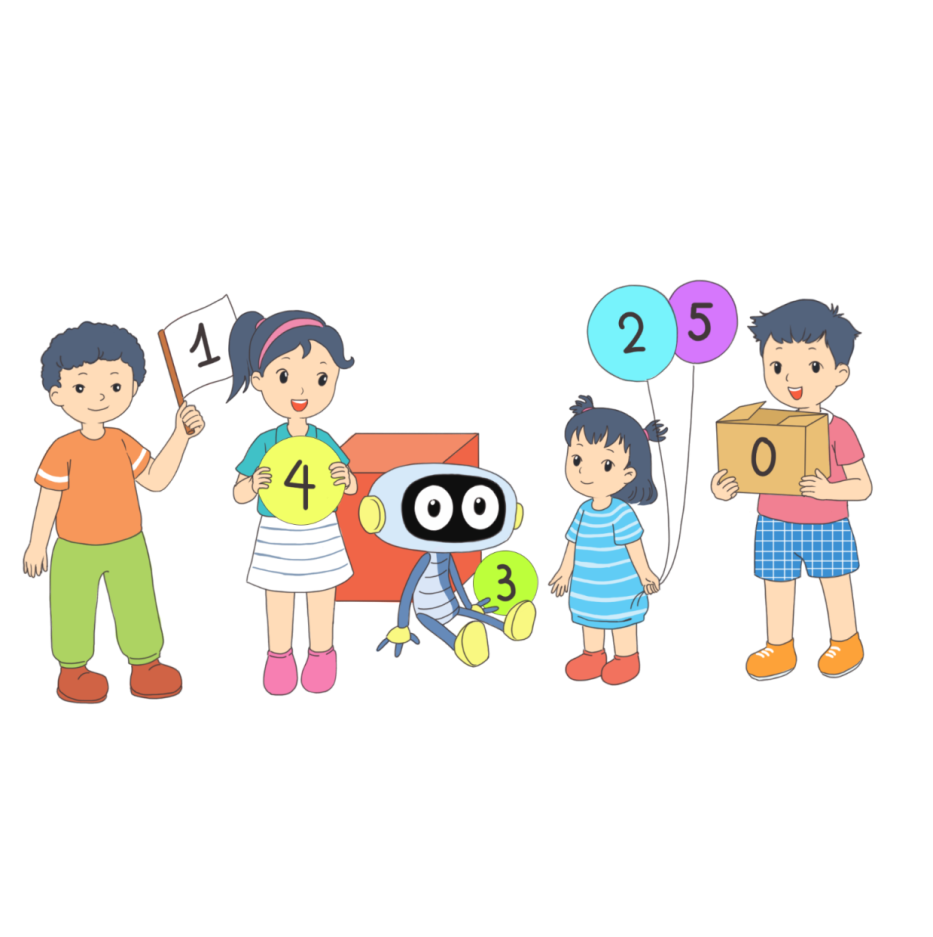 [Speaker Notes: Tác giả bộ ppt Toán + TV2: Phan Thị Linh – Đà Nẵng
Sđt lh: 0916.604.268
+ Zalo: 0916.604.268
+ Facebook cá nhân: https://www.facebook.com/nhilinh.phan/
+ Nhóm chia sẻ tài liệu: https://www.facebook.com/groups/443096903751589
Hãy liên hệ chính chủ sản phẩm để được hỗ trợ và đồng hành trong suốt năm học nhé!]
Khởi động
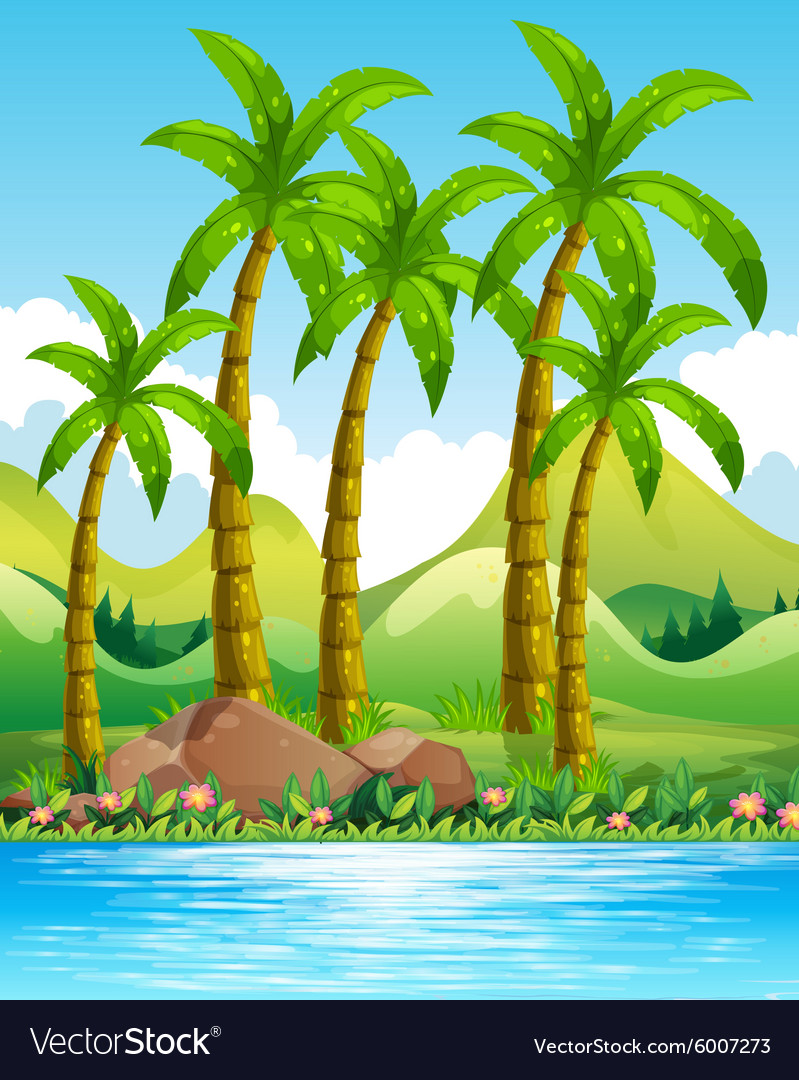 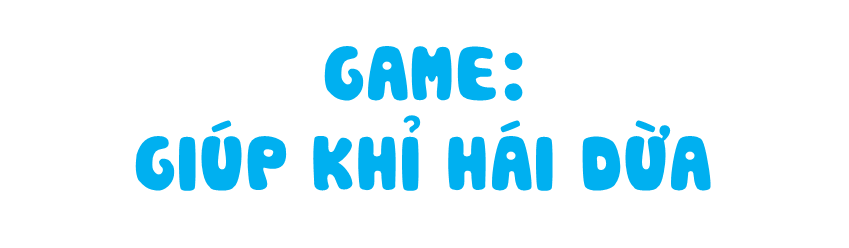 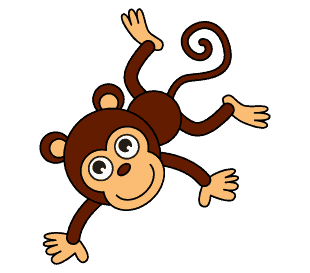 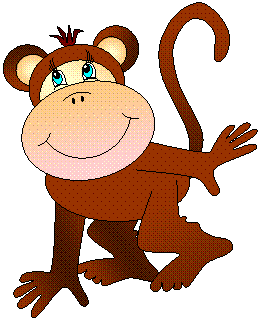 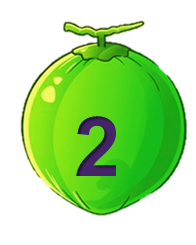 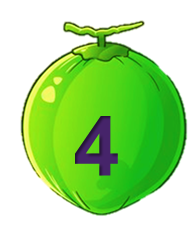 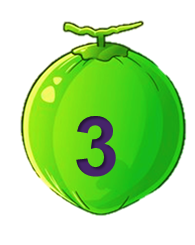 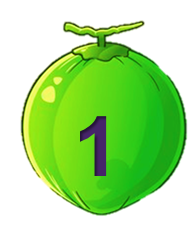 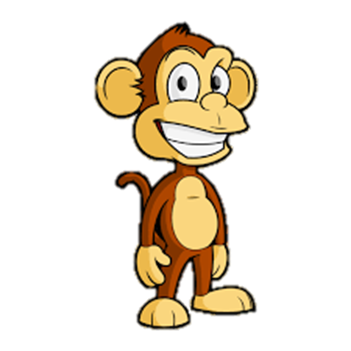 [Speaker Notes: Chơi xong click vào con khỉ đang đứng để đến bài mới ạ]
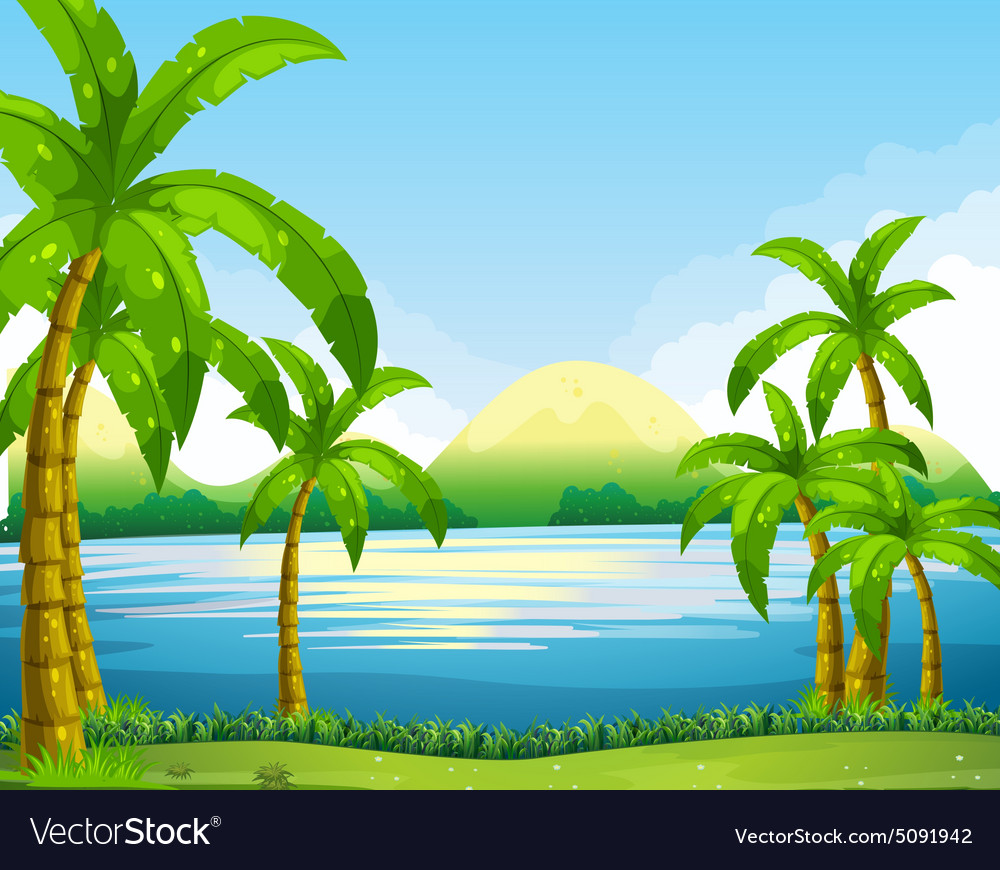 637

215
–
422
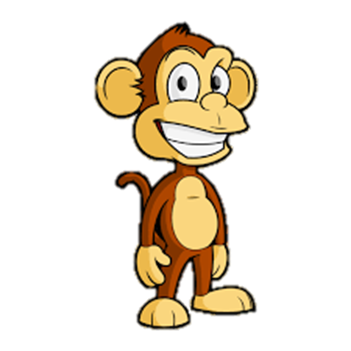 [Speaker Notes: Click vào khỉ để quay lại]
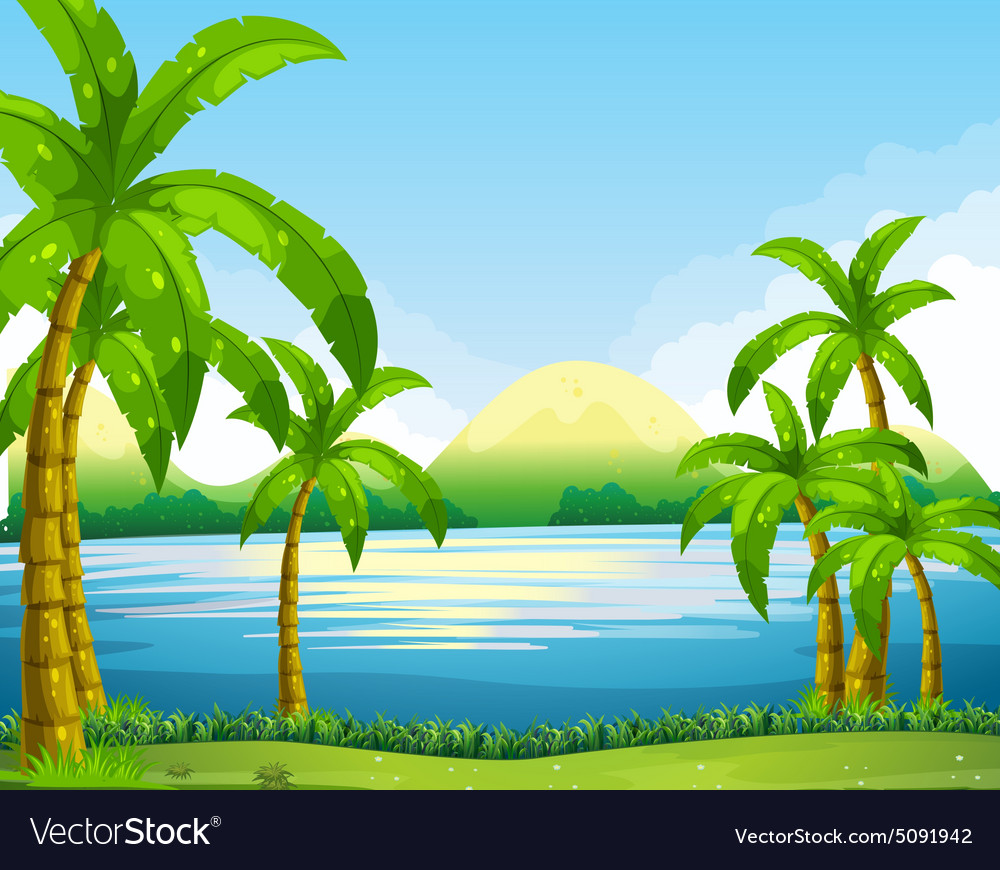 566

244
–
322
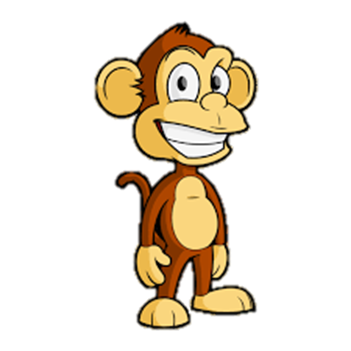 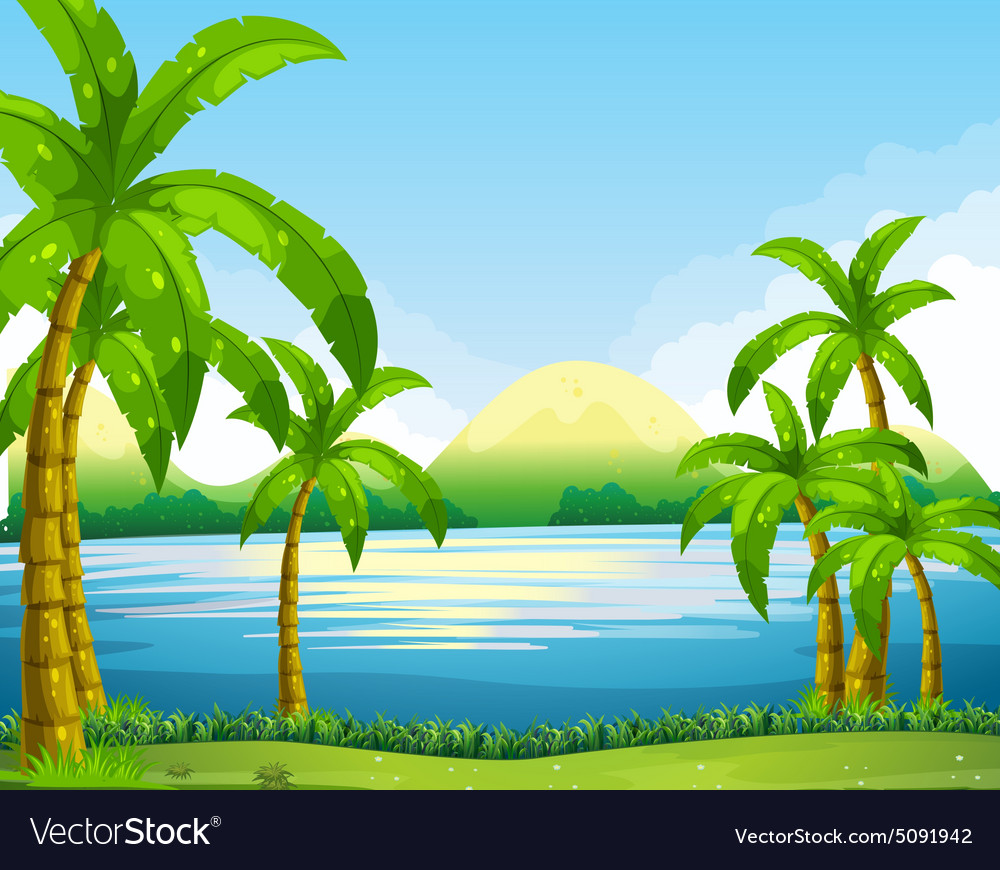 728

523
–
205
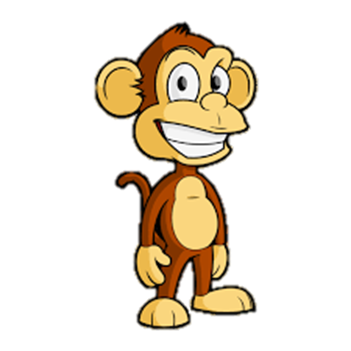 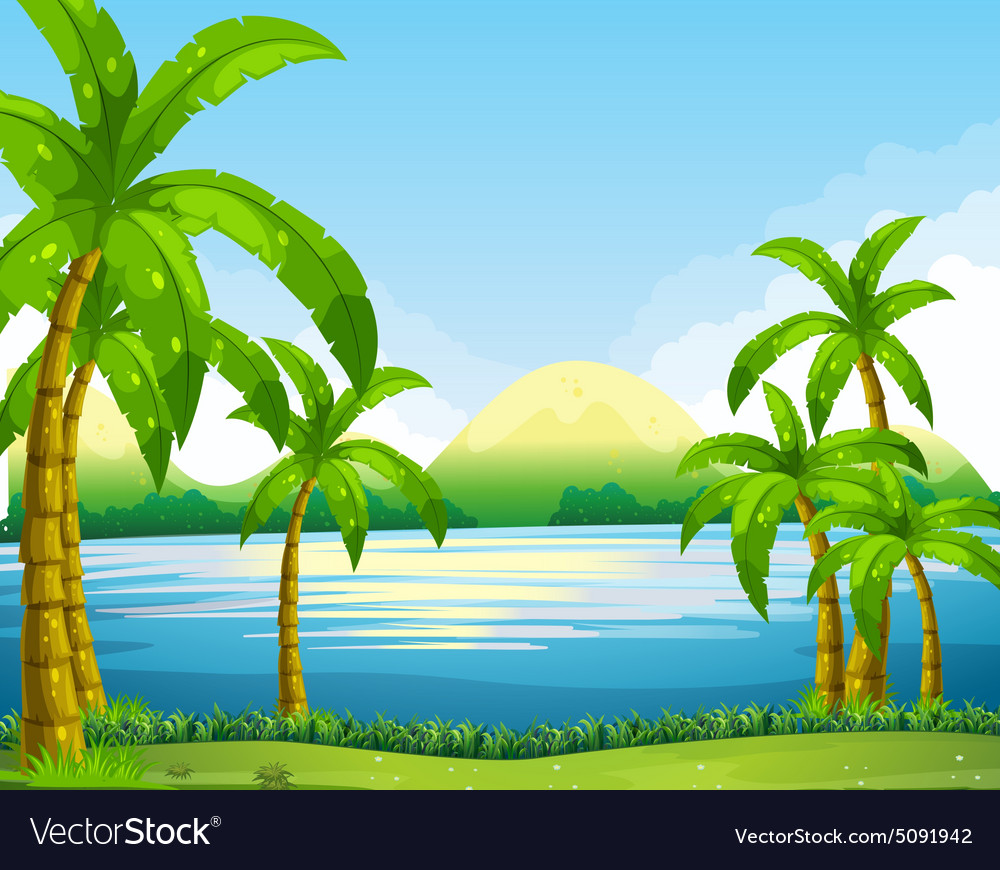 544

231
–
313
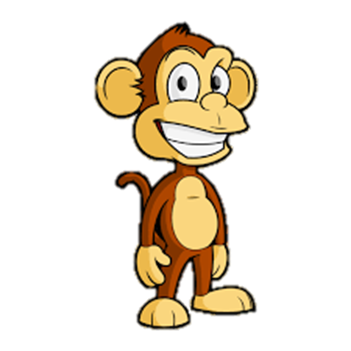 CHỦ ĐỀ 12: 	PHÉP CỘNG, PHÉP TRỪ 			TRONG PHẠM VI  1 000
BÀI 61: PHÉP TRỪ (không nhớ) 
          TRONG PHẠM VI 1 000
[Speaker Notes: Tác giả bộ ppt Toán + TV2: Phan Thị Linh – Đà Nẵng
Sđt lh: 0916.604.268
+ Zalo: 0916.604.268
+ Facebook cá nhân: https://www.facebook.com/nhilinh.phan/
+ Nhóm chia sẻ tài liệu: https://www.facebook.com/groups/443096903751589
Hãy liên hệ chính chủ sản phẩm để được hỗ trợ và đồng hành trong suốt năm học nhé!]
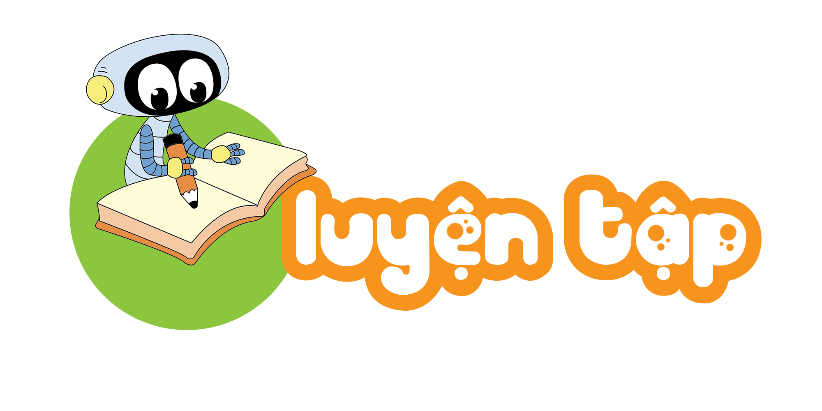 S/88
[Speaker Notes: Tác giả bộ ppt Toán + TV2: Phan Thị Linh – Đà Nẵng
Sđt lh: 0916.604.268
+ Zalo: 0916.604.268
+ Facebook cá nhân: https://www.facebook.com/nhilinh.phan/
+ Nhóm chia sẻ tài liệu: https://www.facebook.com/groups/443096903751589
Hãy liên hệ chính chủ sản phẩm để được hỗ trợ và đồng hành trong suốt năm học nhé!]
Tìm chữ số thích hợp.
1
7 7 6
2 4 6
7 3 9
5 0 1
8 6 9
7 4 5
?
?
?
–
–
–
?
?
?
5 3 0
2 3 8
1 2 4
?
?
?
[Speaker Notes: Click vào các số để ra đáp án]
2
Quan sát tranh rồi trả lời câu hỏi.
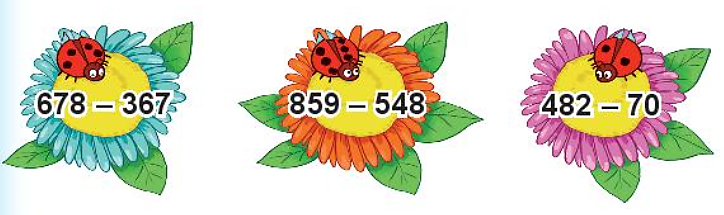 311
=
311
412
Con bọ rùa có 2 chấm ở cánh đậu trên bông hoa ghi phép tính có kết quả bằng bao nhiêu?
Hai bông hoa nào ghi phép tính có kết quả bằng nhau?
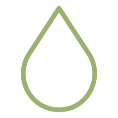 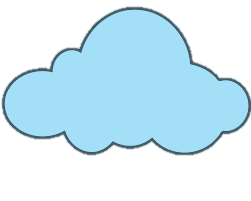 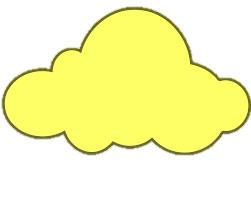 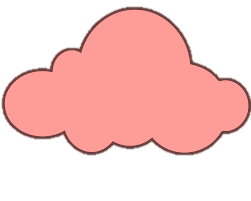 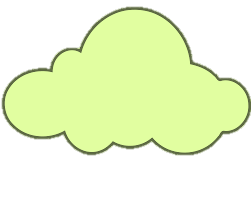 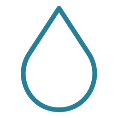 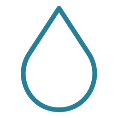 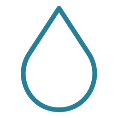 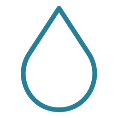 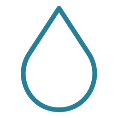 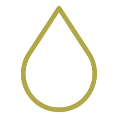 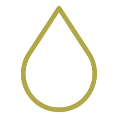 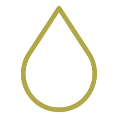 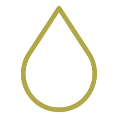 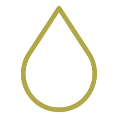 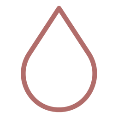 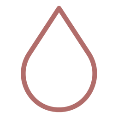 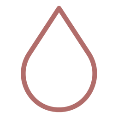 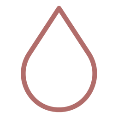 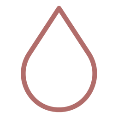 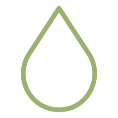 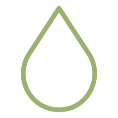 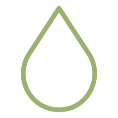 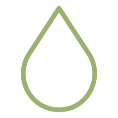 362 – 150
474 – 374
835 – 30
729 – 407
3
Tìm ô che ô thích hợp.
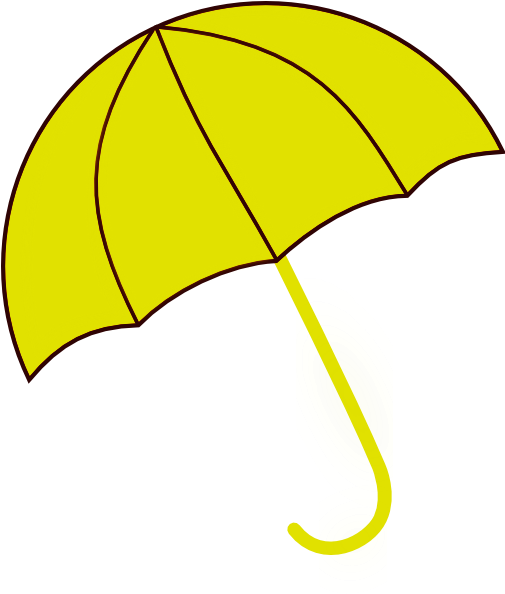 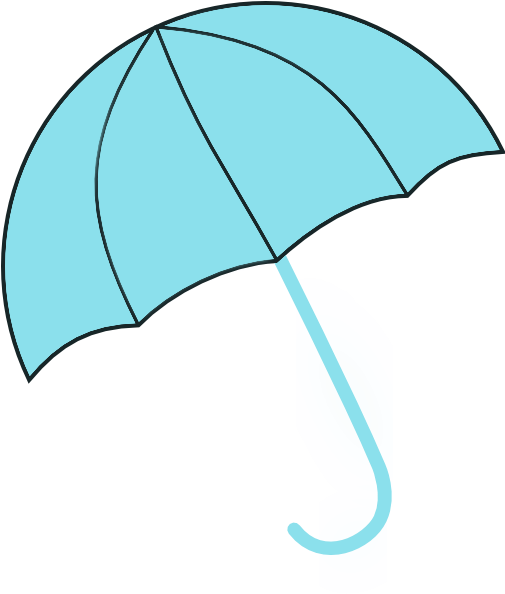 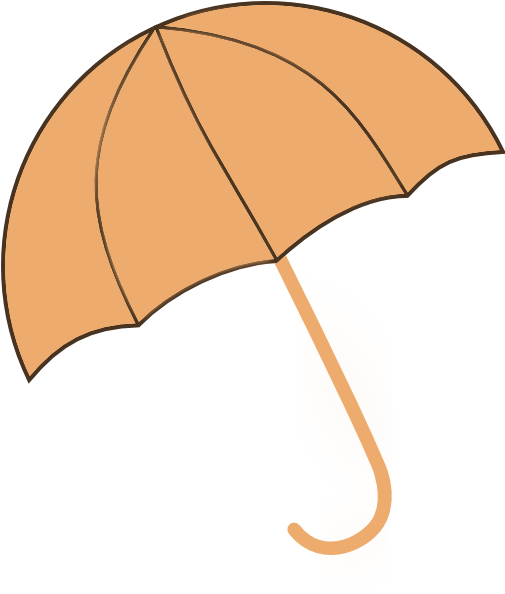 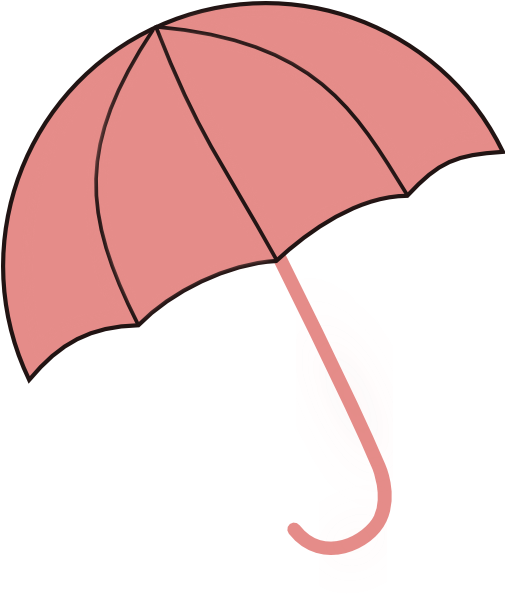 322
212
100
322
805
212
100
805
4
Tìm chữ số thích hợp.
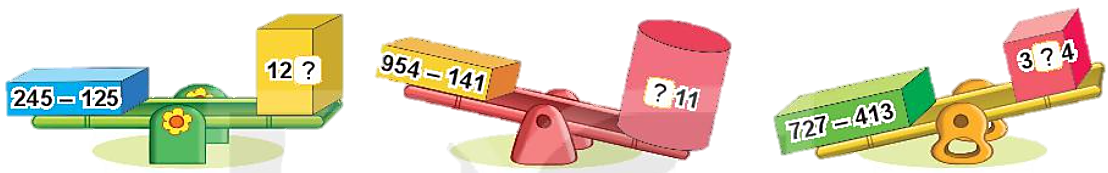 ?
?
?
911
91
727 - 413
945 - 141
245 - 125
945 - 141
727 - 413
245 - 125
120
120
3 0 4
3 0 4
245 – 125 = 120
945 – 141 <  911
727 – 413 > 3 0 4
?
811
811
?
?
811
804
314
5
Một trường tiểu học có 465 học sinh, trong đó có 240 học sinh nữ. Hỏi trường tiểu học đó có bao nhiêu học sinh nam?
Tóm tắt:
Có tất cả	: 456 học sinh
Trong đó có	: 240 học sinh nữ.
Có			: … học sinh nam?
[Speaker Notes: Click vào các hòm để hòm di chuyển]
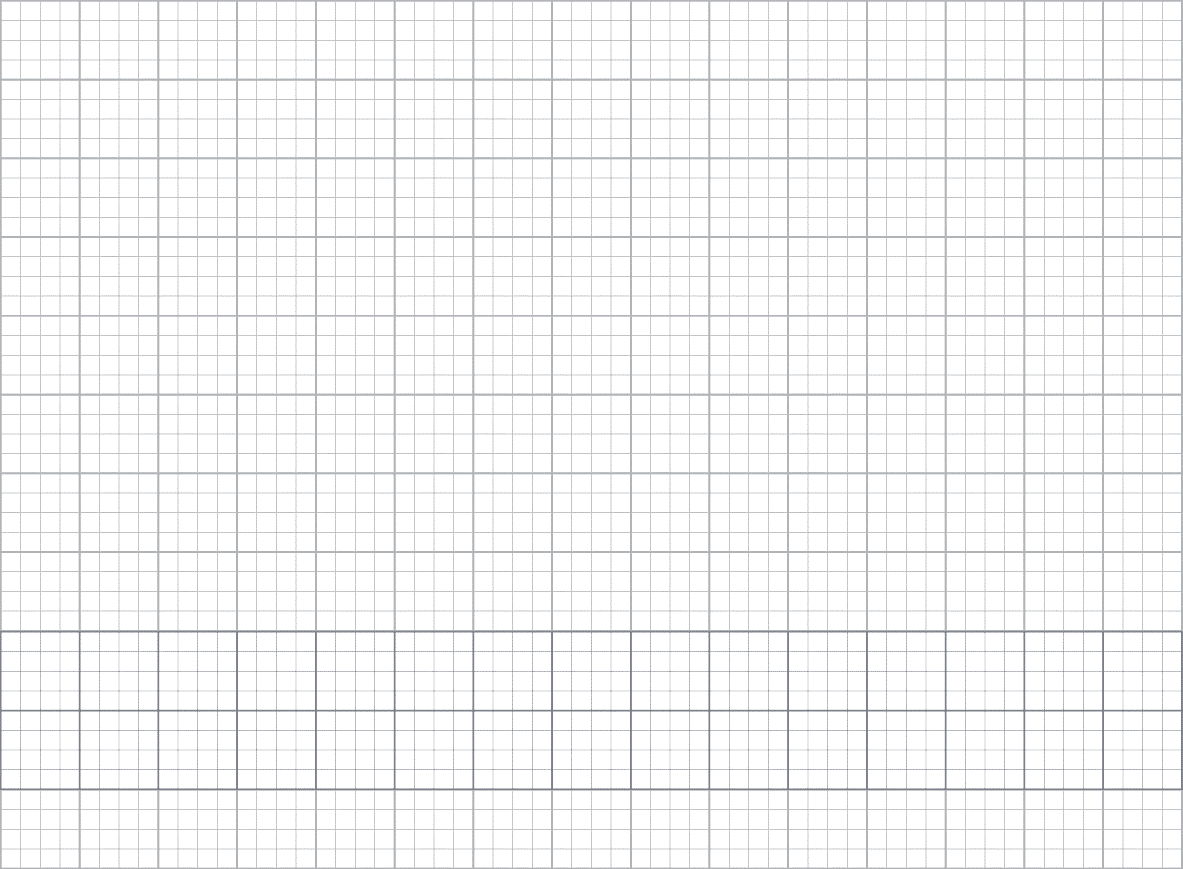 Bài giải
5.
Số hǌ ǧ΅ζ wam ǇrưŊg đó có là:
465 – 240 = 225 (hǌ ǧ΅ζ)
Đáp số: 226 hǌ ǧ΅ζ.
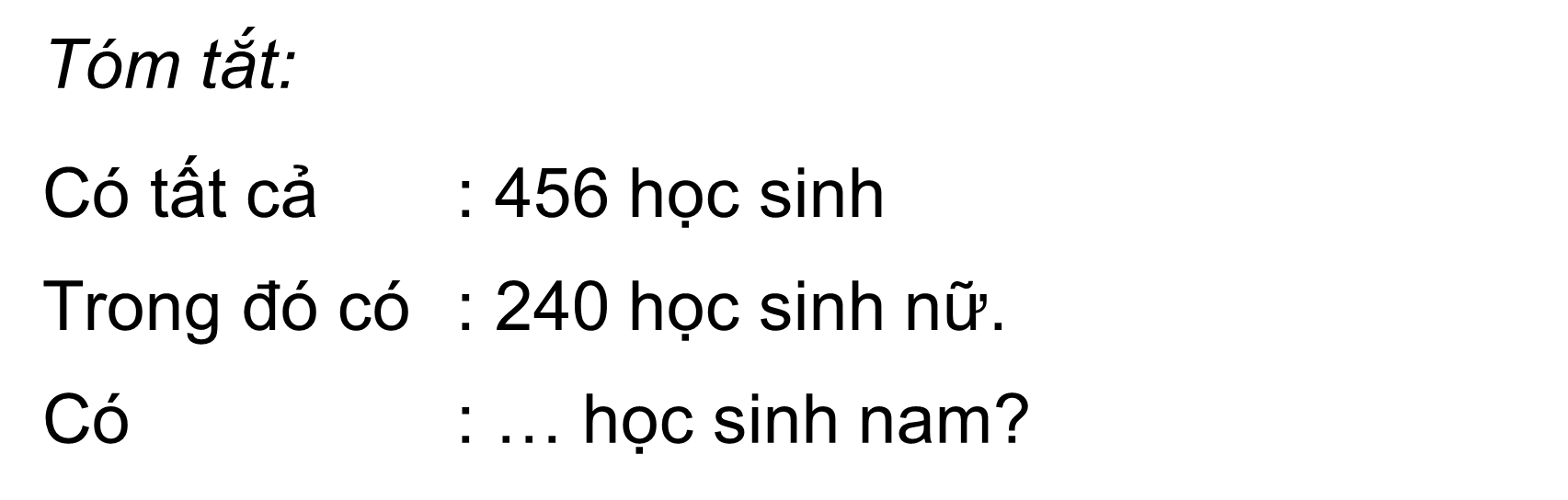 [Speaker Notes: GV linh động khi HS có lời giải khác phù hợp
Giúp HS chủ động lùi ô cân đối là đc, k nên máy móc về việc lùi mấy ô, nó sẽ làm HS máy móc trong cs và học tập (đây là theo quan điểm người soạn)]
Dặn dò
[Speaker Notes: Tác giả bộ ppt Toán + TV2: Phan Thị Linh – Đà Nẵng
Sđt lh: 0916.604.268
+ Zalo: 0916.604.268
+ Facebook cá nhân: https://www.facebook.com/nhilinh.phan/
+ Nhóm chia sẻ tài liệu: https://www.facebook.com/groups/443096903751589
Hãy liên hệ chính chủ sản phẩm để được hỗ trợ và đồng hành trong suốt năm học nhé!]
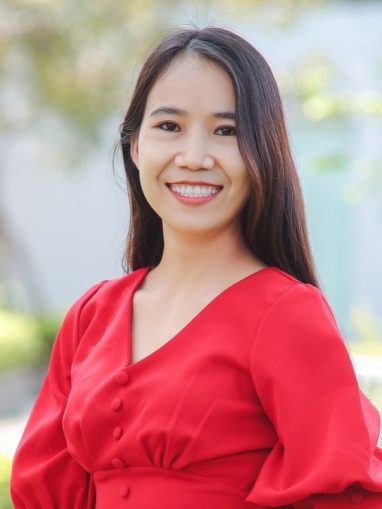 Người soạn	: Phan Thị Linh
Năm sinh		: 1990
SĐT		: 0916.604.268
Mail		: linhpt33@fe.edu.vn
Thân chào Quý Thầy Cô!
Người soạn rất mong nhận được phản hồi và góp ý từ Quý Thầy Cô để bộ giáo án ppt được hoàn thiện hơn.
Mọi thông tin phản hồi mong được QTC gửi về:
+ Zalo: 0916.604.268
+ Facebook cá nhân: https://www.facebook.com/nhilinh.phan/
+ Nhóm chia sẻ tài liệu: https://www.facebook.com/groups/443096903751589
* Thầy cô có thể liên hệ khi cần được hỗ trợ soạn giáo án điện tử.